RESTRICTED
The Patient Safety Collaboratives Programme 2014-2019
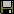 Creating a system devoted to continual learning and improvement
A system devoted to continual learning and improvement
RESTRICTED
Don Berwick Findings
‘’The most important single change in the NHS in response to this report would be for it to become, more than ever before, a system devoted to continual learning and improvement of patient care, top to bottom and end to end.’’

‘’Our most important recommendations for the way forward envision the NHS as a learning organisation, fully committed to the following:’’
Placing the quality of patient care, especially patient safety, above all other aims:
Engaging, empowering, and hearing patients and carers throughout the entire system and at all times:
Fostering whole-heartedly the growth and development of all staff, including their ability and support to improve the processes in which they work:
Embracing transparency unequivocally and everywhere, in the service of accountability, trust, and the growth of knowledge.
A system devoted to continual learning and improvement
RESTRICTED
The Patient Safety Collaborative for England
Key features:
Learning from the past, adapting what works in improvement
Systematic application across England with widespread engagement  
Positioned as transformational not transactional change
Set within the context of NHS England’s Patient Safety Plan
Clinically led; across all healthcare organisations and all sectors – providers and commissioners
Focused on less but at scale to demonstrate results in year one 
Using a range of improvement tools, techniques, social movement approaches and capability building
3
A system devoted to continual learning and improvement
RESTRICTED
The programme has two major strands
Establish and support 15 networked and connected Patient Safety Collaboratives across England - focused on delivering definitive and measurable improvements in specific patient safety issues over the next 5 years
A system devoted to continual learning and improvement
Build System wide capability for patient safety across England through a systematic education and training programme - in collaboration with key education and capability partners with safety becoming a core skill across healthcare
4
A system devoted to continual learning and improvement
RESTRICTED
Patient safety collaboratives
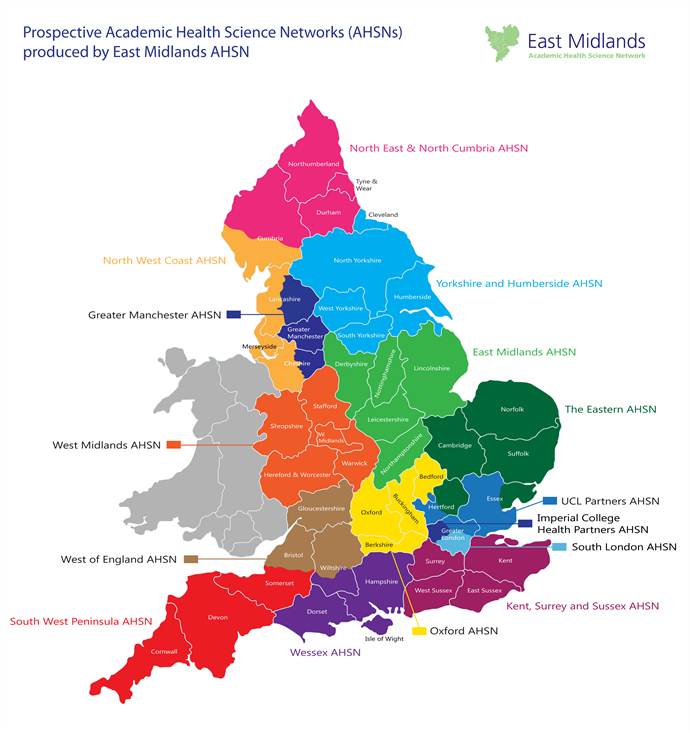 AHSN footprint
2-5m population
Call for bids
Around £500k funding for;
1 collaborative manager
2 clinical co-leads
1 analytical lead
3 improvement managers and 1 admin support
+ locally commissioned improvement support
5
A system devoted to continual learning and improvement
RESTRICTED
Patient safety collaboratives – core priorities
Patient involvement
Whole pathway, and cross-sector
Evidence-based with consistent measurement for 5 years, centrally supported.
A system devoted to continual learning and improvement
RESTRICTED
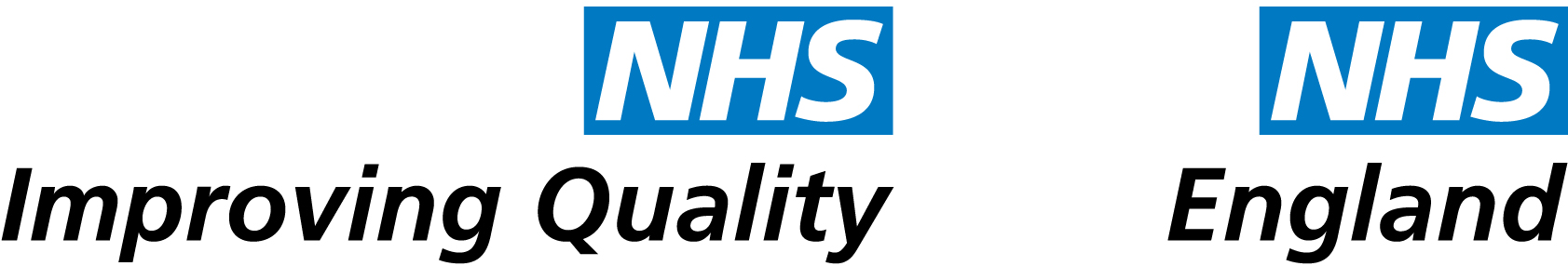 Structure and accountability for each local PSC
National PSC Advisory Group
PSC coordinating group
Key
Line of accountability
Local PSC 
Steering Board
Line of support/advice
PSC
Patient Safety Collaborative
PSC Co-ordinator
Whole Health Economy
2-5m population
Patient Safety Collaborative  Programme Manager (8c)
Admin Support 
band 4
Clinical co-lead x2
Patient Safety Collaborative  Managers (8a) x3
Patient Safety Measurement Lead band 7
A system devoted to continual learning and improvement
RESTRICTED
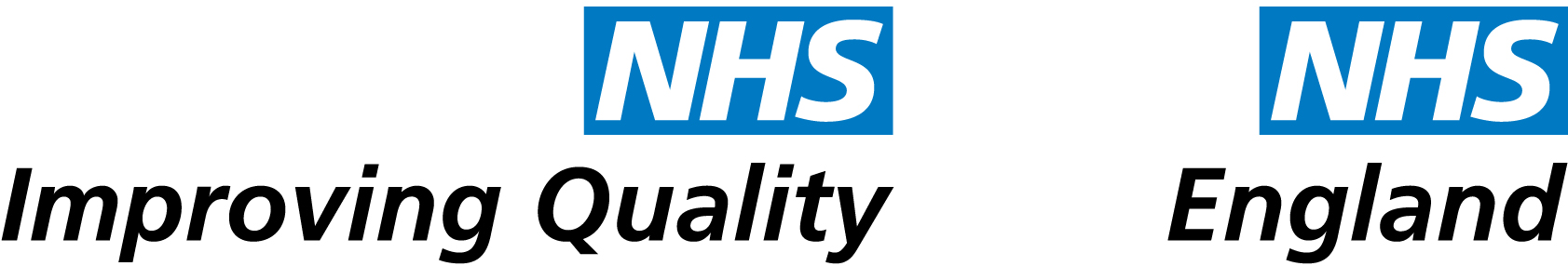 What we will achieve in year 1
A system devoted to continual learning and improvement
RESTRICTED
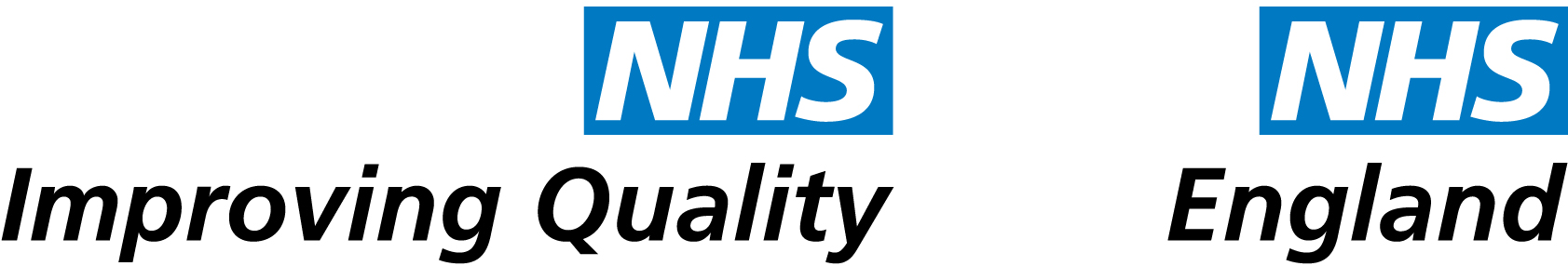 For discussion
What more can we do to make this a success?
How do we balance local ownership with national priorities?
How do we keep this adaptable and responsive?
How do we make it work for all sectors and across sectors?
To what extent does this need sub-national coordination?
What improvement methodologies should we employ?
What are the major pitfalls we need to avoid?
Anything else?